Les tâches ménagères
Classe de première
Objectifs
Révision des tâches ménagères

Révision des expressions temporelles

Révision les pièces de la maison
A l’oral
Participez-vous aux tâches ménagères à la maison? 
Aidez-vous à la maison?
Quelles tâches ménagères faites-vous?
Qui fait les tâches ménagères à la maison? 
Pensez-vous que les femmes font plus de travail à la maison que les hommes?
[Speaker Notes: Comment ça peut être utiliser à l’oral]
Quelle est la tâche ménagère ?
Regardez l’objet. 

Quelle(s) tâche(s) ménagère(s) peut-on faire avec ?
Quelle est la tâche ménagère ?
Le liquide vaisselle
Faire la vaisselle
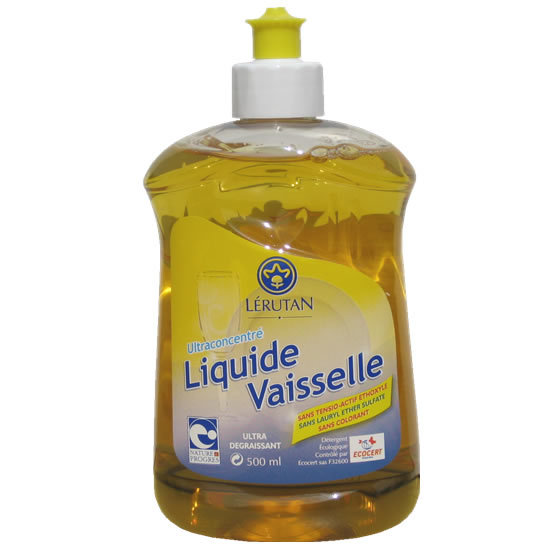 [Speaker Notes: Montrez l’objet. Qu’est-ce que c’est ? Quelle est la tâche ménagère ?]
Quelle est la tâche ménagère ?
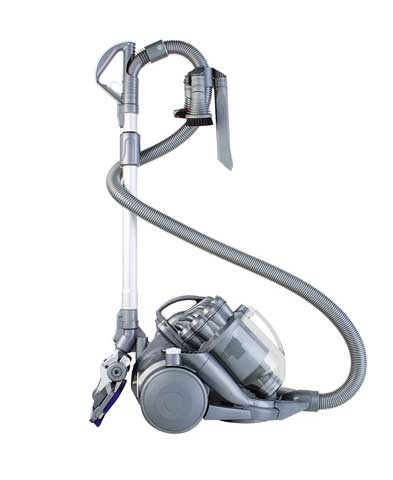 L’aspirateur
Passer l’aspirateur
Quelle est la tâche ménagère ?
Le chariot
Faire les courses
Quelle est la tâche ménagère ?
Une casserole 
Faire la cuisine
Quelle est la tâche ménagère ?
Une machine à laver / un lave-linge
Faire la lessive
Quelle est la tâche ménagère ?
Le fer (à repasser)
Faire le repassage / repasser
Quelle est la tâche ménagère ?
Le chiffon
Faire le ménage
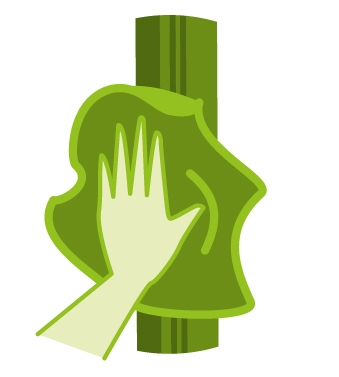 Quelle est la tâche ménagère ?
Le lit
Faire le lit / faire mon lit
Quelle est la tâche ménagère ?
Le couvert
Mettre le couvert
Quelle est la tâche ménagère ?
La chambre
Ranger la chambre / ranger ma chambre
Quelle est la tâche ménagère ?
La poubelle
Sortir la poubelle
Quelle est la tâche ménagère ?
Une éponge
Nettoyer
Quelle est la tâche ménagère ?
Une table
Débarrasser la table 
Mettre la table
Quelle est la tâche ménagère ?
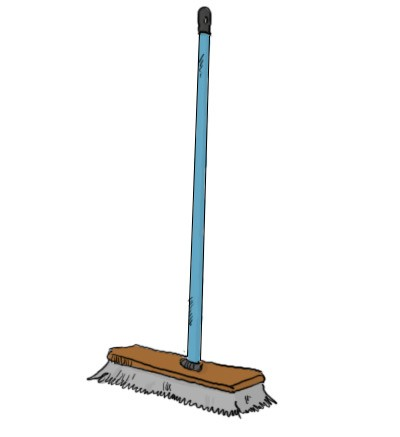 Un balai
Balayer
Quelle est la tâche ménagère ?
Des fleurs
Jardiner / Faire du jardinage
Quelle est la tâche ménagère ?
Le lave-vaisselle
Remplir le lave-vaisselle / vider le lave-vaisselle
Quelle est la tâche ménagère ?
Le linge / les vêtements
Étendre le linge / les vêtements
Ramasser le linge / les vêtements
Quelle est la tâche ménagère ?
Une fenêtre
Faire les vitres / Nettoyer les vitres
Quelle est la tâche ménagère ?
Une serpillère
Passer la serpillère
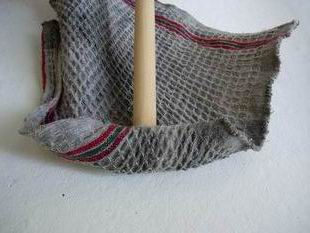 Quelle est la tâche ménagère ?
Un chien
Promener le chien / donner à manger (à)
Quelle est la tâche ménagère ?
Le gazon
Tondre le gazon
Quelle est la tâche ménagère ?
La voiture
Laver la voiture
Regarde la vidéo
Note les 4 tâches ménagères que tu vois. 

1. 
2. 
3. 
4.
[Speaker Notes: Video des Simpsons – à jouer sans son.]
Réponses
1. Faire les vitres 
2. Balayer
3. Ranger
4. Tondre la pelouse
Expressions temporelles
Lundi, mardi, mercredi, jeudi, vendredi, samedi, dimanche
Le mardi 
Le 12 janvier; le 12 février…
Lundi matin, mardi matin, mercredi matin, jeudi matin, vendredi matin, samedi matin, dimanche matin
Tous les jours

Une fois par semaine
Une fois par mois

Tous les matins
[Speaker Notes: Indices à gauche – expressions à trouver à droite]
Le samedi et le dimanche

Lundi soir, mardi soir, mercredi soir, jeudi soir, vendredi soir, samedi soir, dimanche soir
Tous les week-ends


Tous les soirs
Le lundi et le mardi

0

Du 12 au 19 février 2012
Deux fois par semaine

Ne…jamais

Pendant les vacances
DevoirsQue fait-elle ?
Faites une liste des tâches ménagères . 
Ecrivez le journal intime de cette femme. (au passé composé)
Aujourd’hui, ….
[Speaker Notes: Devoirs]
Les pièces de la maison
La cuisine
[Speaker Notes: Les pièces de la maison – quelle(s) tâche(s) ménagère(s)?]
La chambre
La salle de bains
La salle à manger
Le salon
La buanderie
Le jardin
Le garage
Bataille navale
En paires, chaque élève prend sa feuille et colorie un bateau à 3 cases, 2 à deux cases et 3 cases. 
Le but : couler les bateaux de l’adversaire
Vocabulaire : 
Touché
Coulé
Plouf !